Администрация города Томска
Департамент образования 
МУНИЦИПАЛЬНОЕ АВТОНОМНОЕ ДОШКОЛЬНОЕ ОБРАЗОВАТЕЛЬНОЕ 
УЧРЕЖДЕНИЕ ДЕТСКИЙ САД № 39 г. ТОМСК
634021, город Томск, ул. Алтайская 128, телефон 45-06-40
Лексическая тема
«Грибы»
Учитель –логопед:
Петрова Ольга Николаевна
Это грибы. Назови, какие грибы нарисованы.
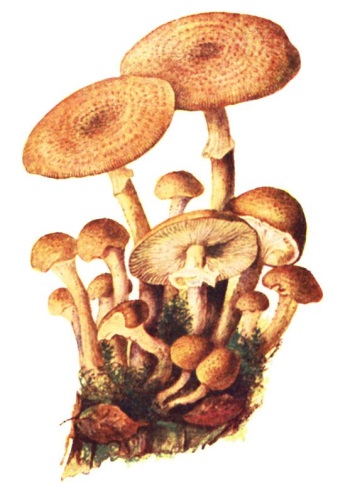 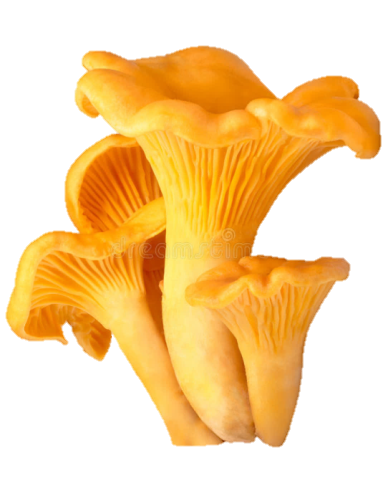 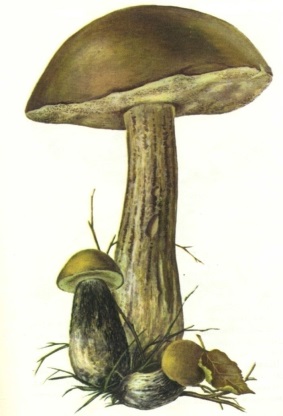 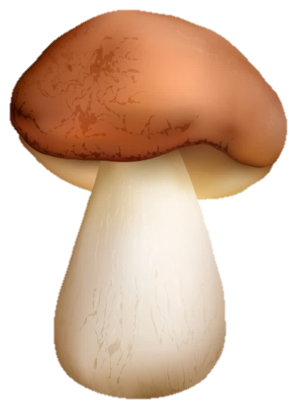 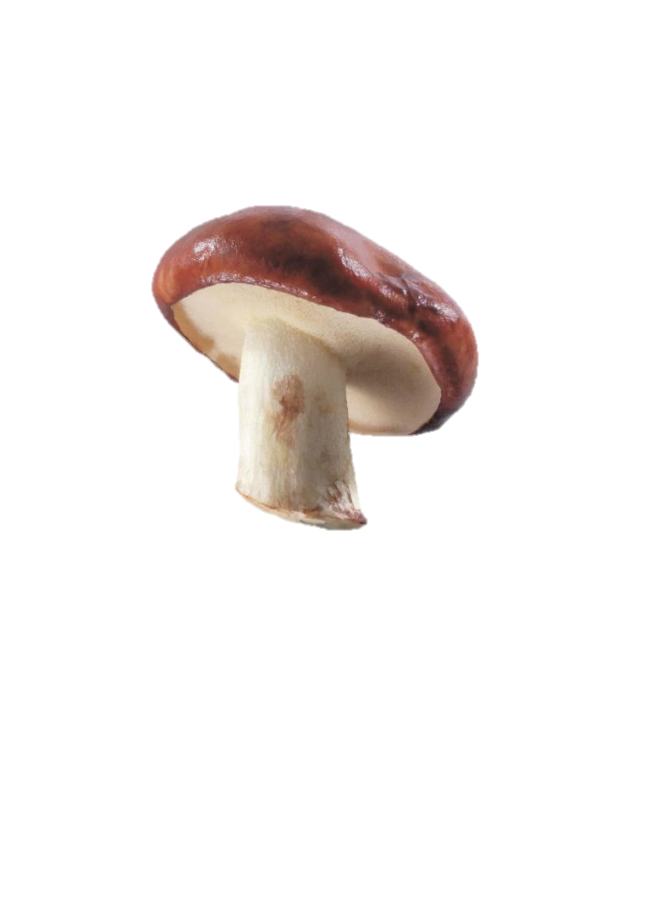 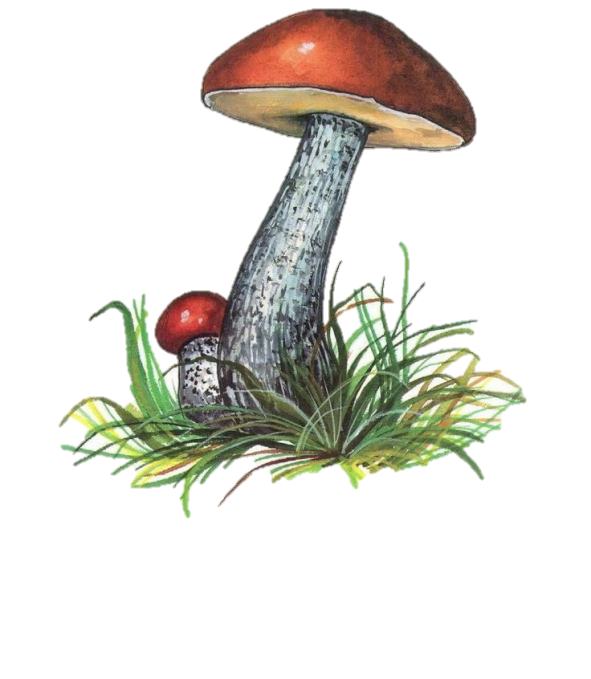 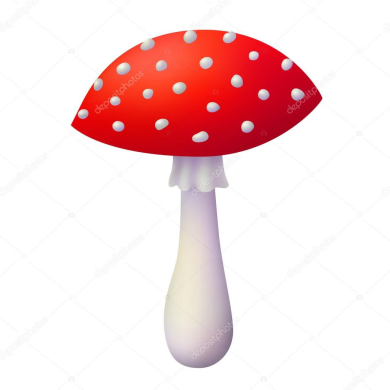 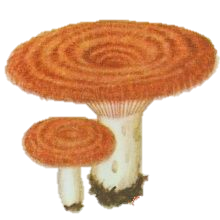 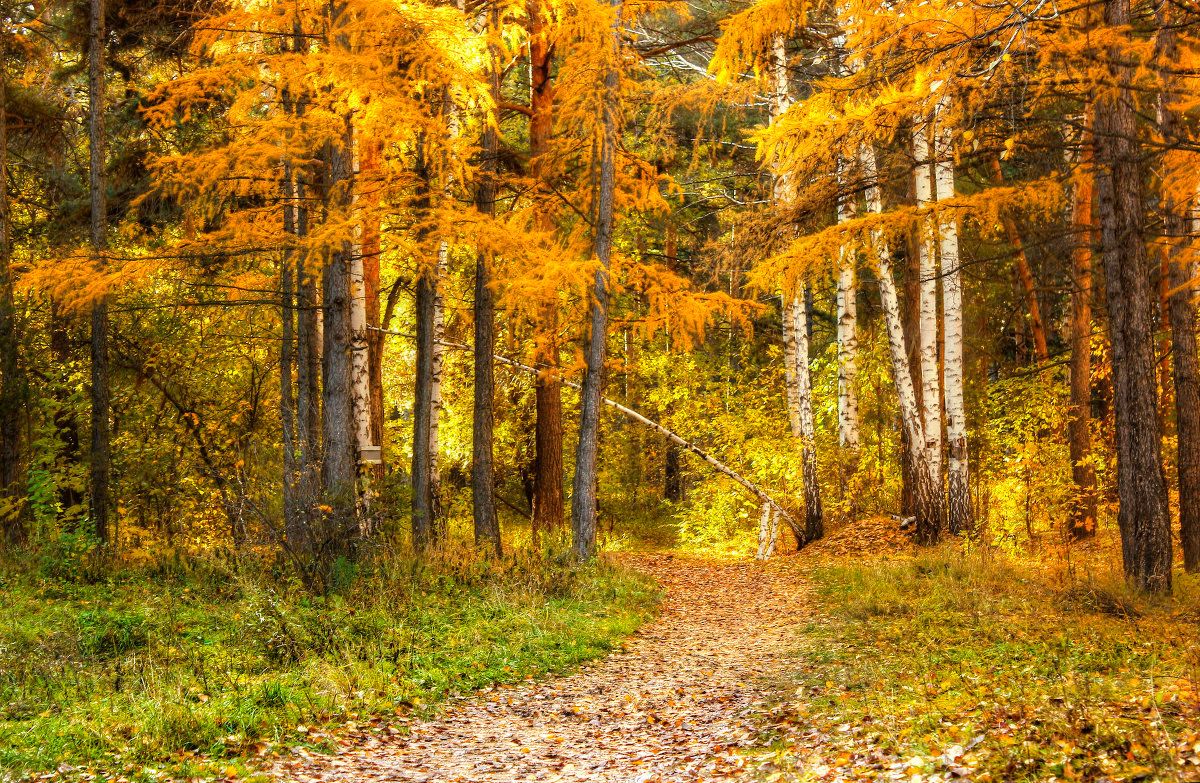 Грибы растут в лесу.
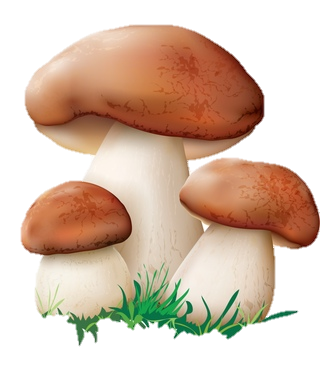 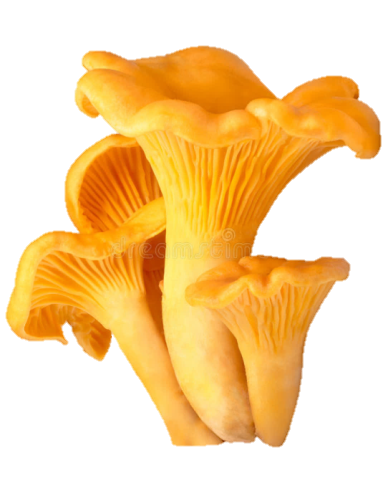 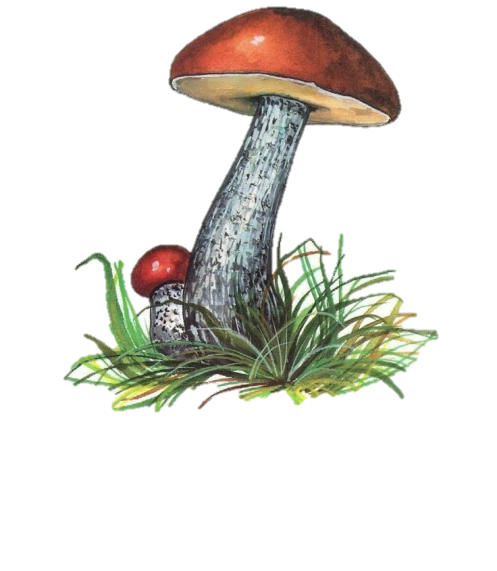 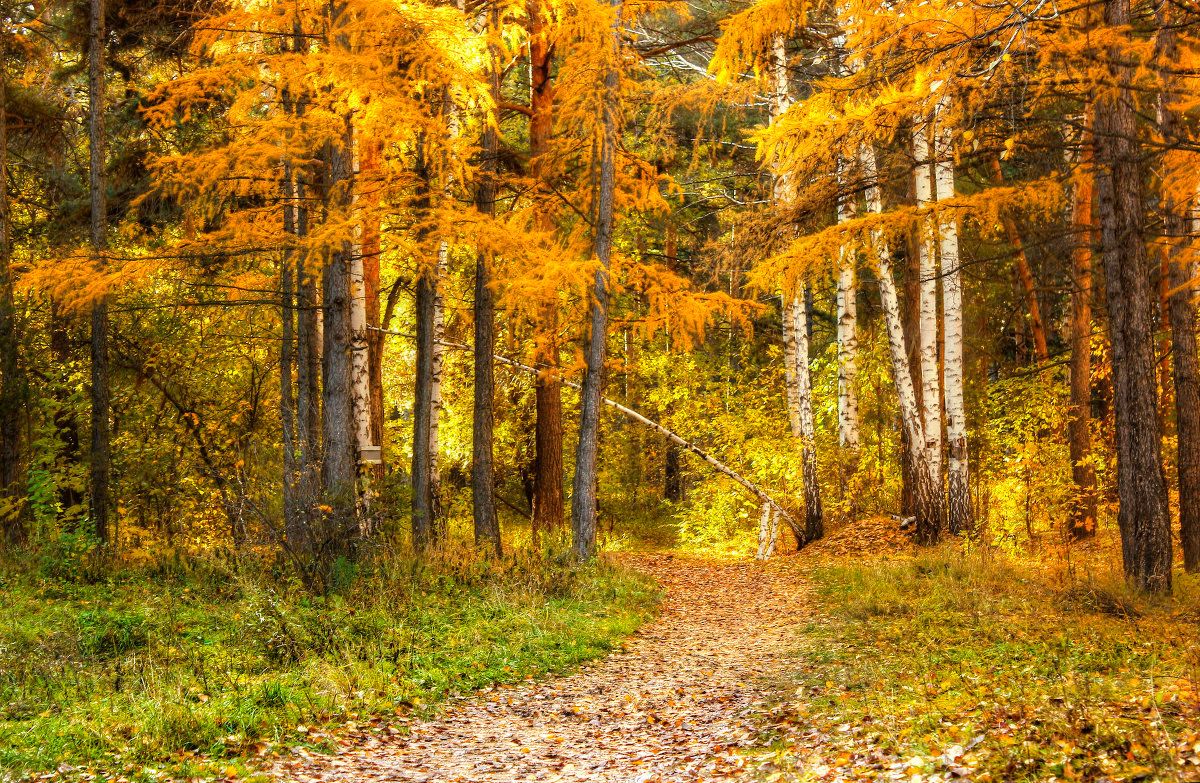 Посчитай боровики (нажимаем 5 раз ).
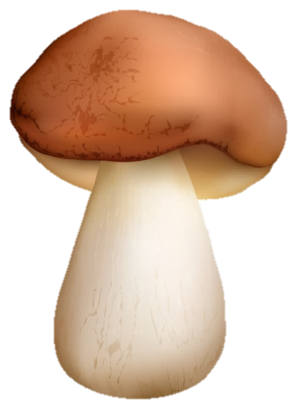 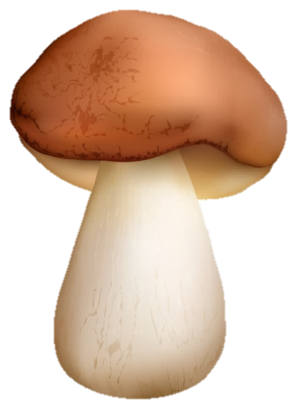 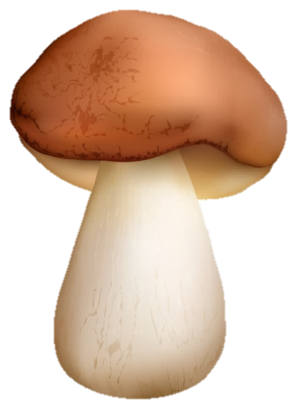 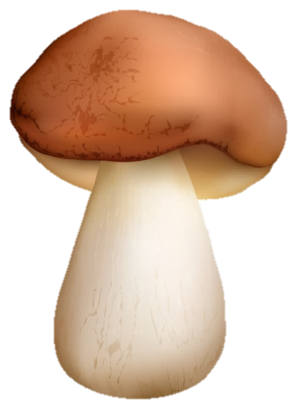 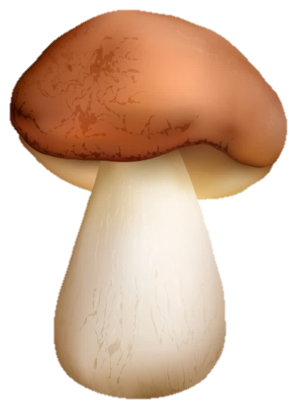 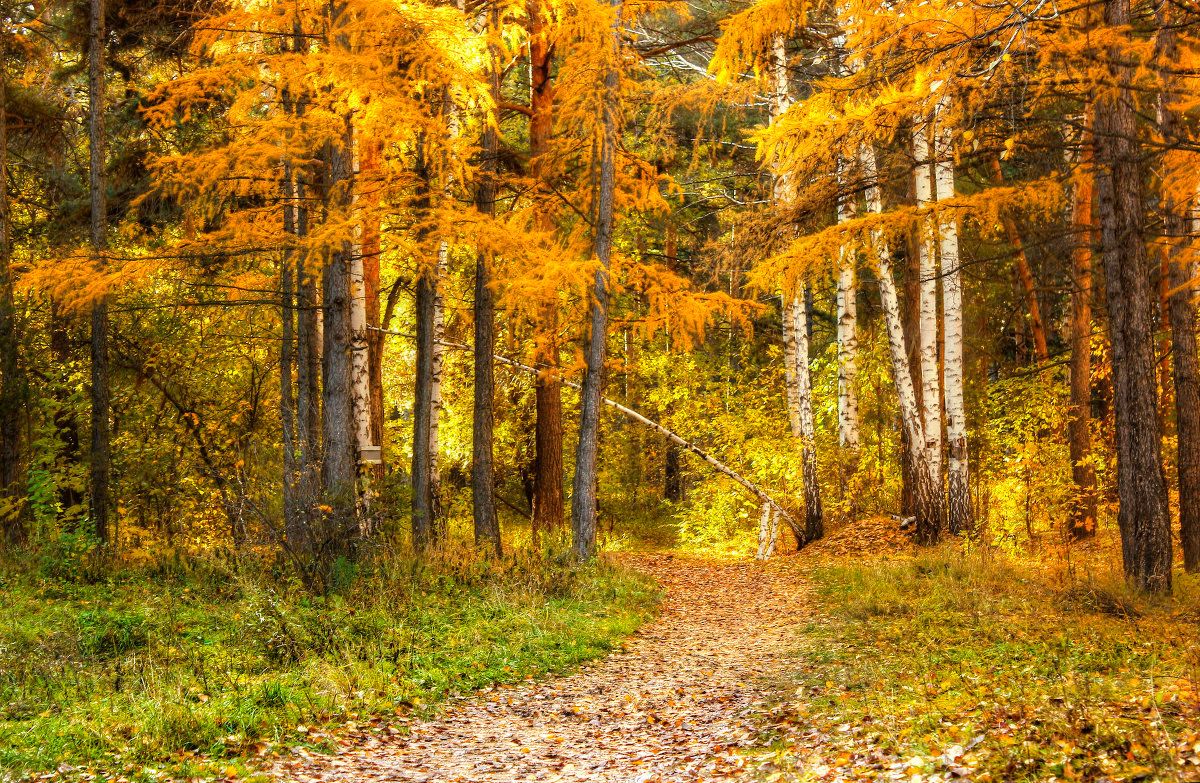 Посчитай лисички (нажимаем 5 раз).
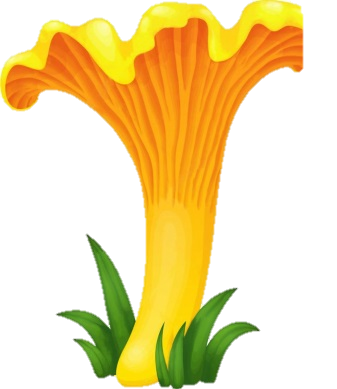 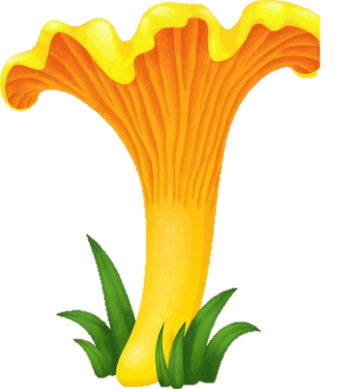 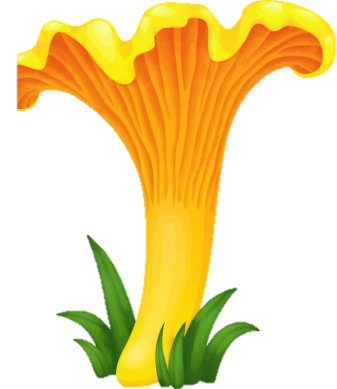 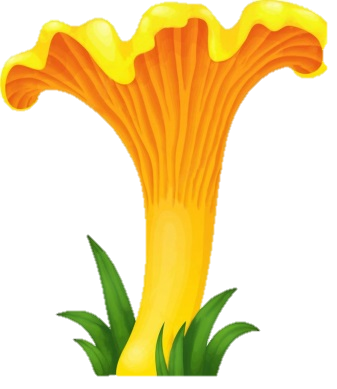 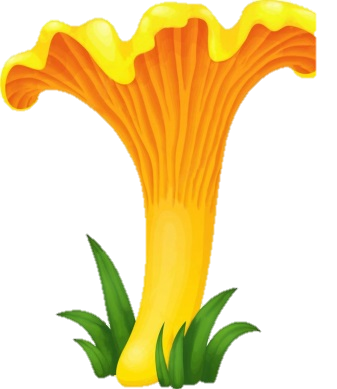 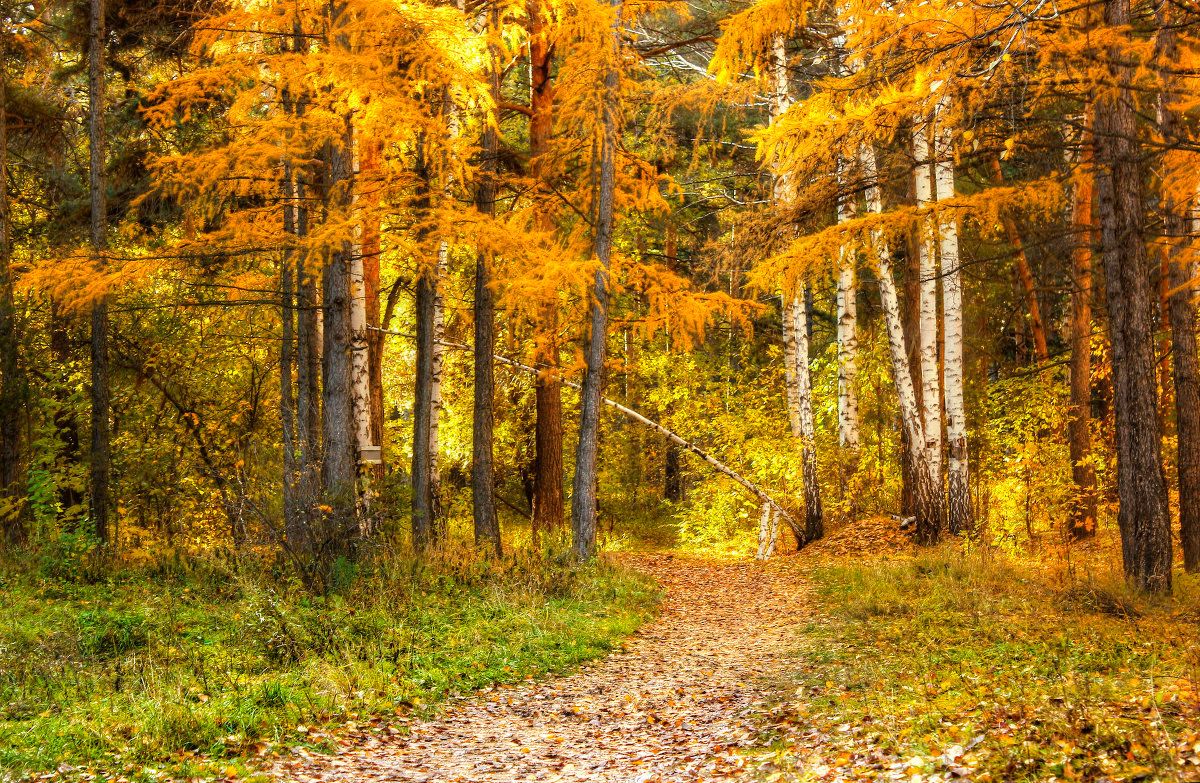 Посчитай мухоморы (нажимаем 5 раз).
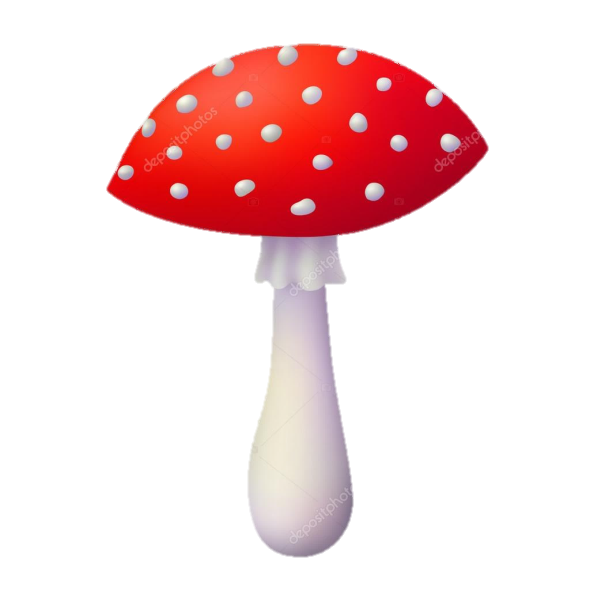 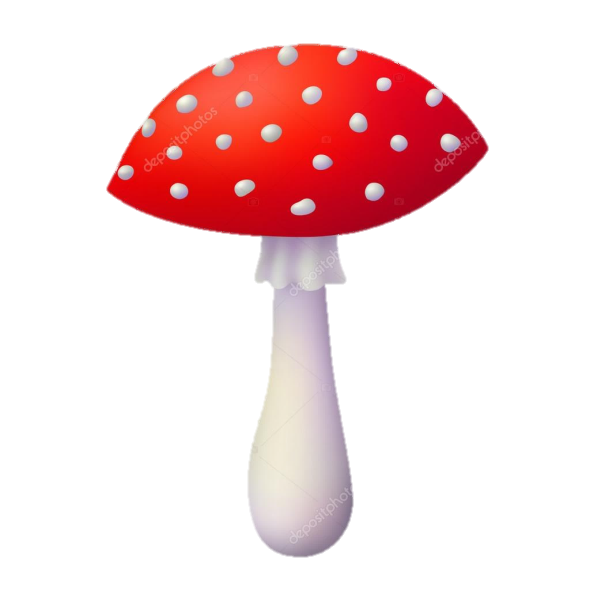 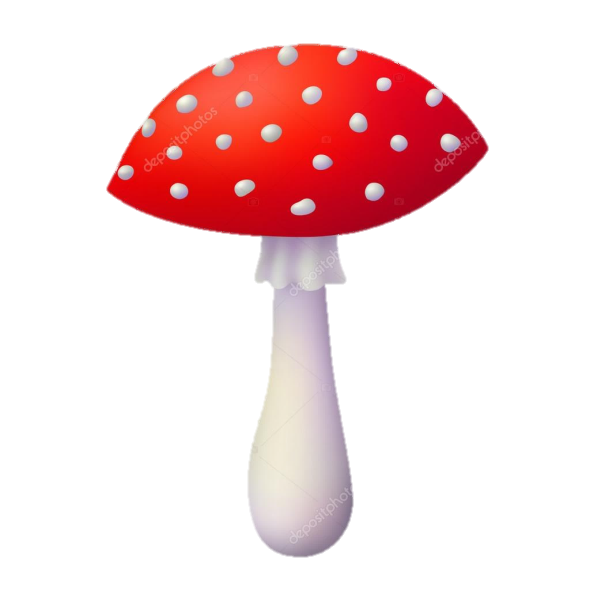 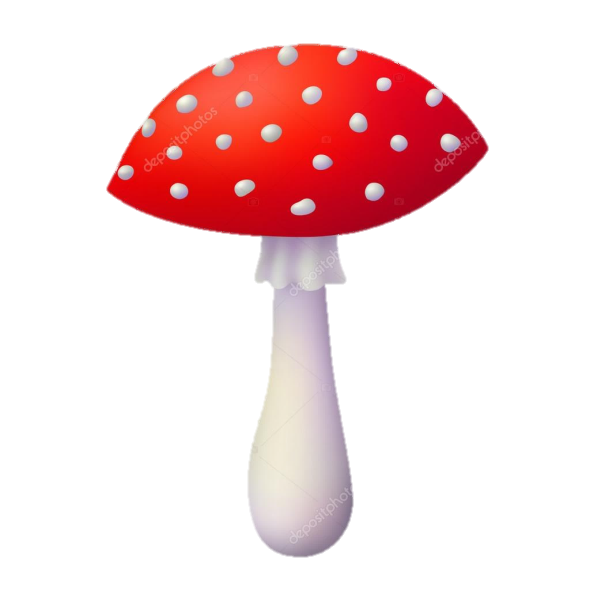 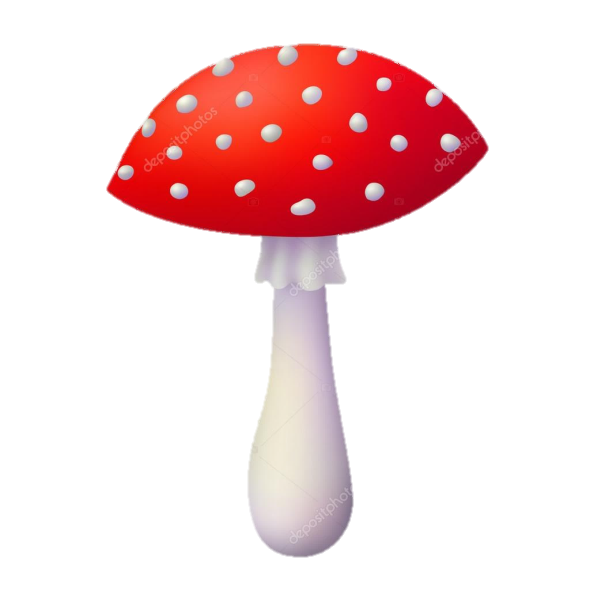 Назови ласково
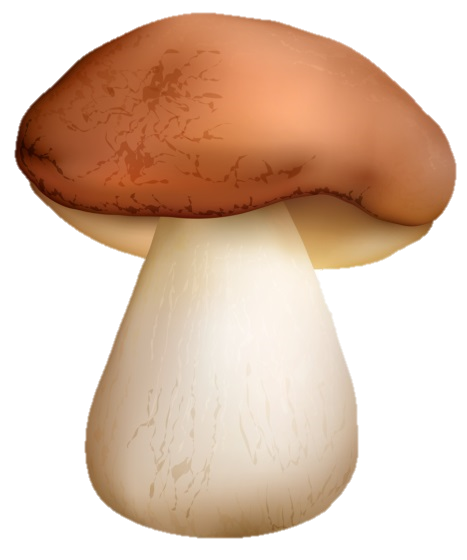 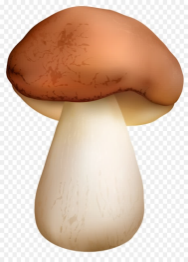 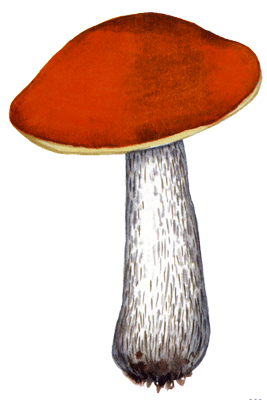 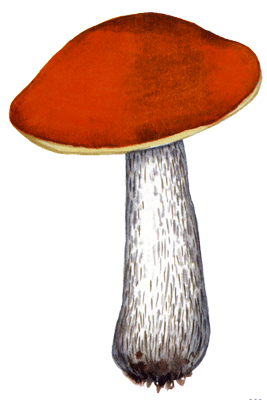 Назови ласково
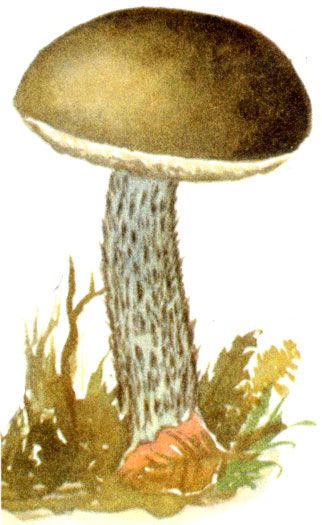 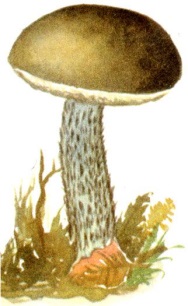 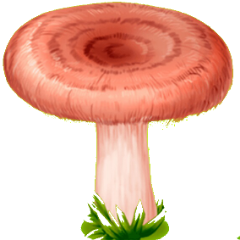 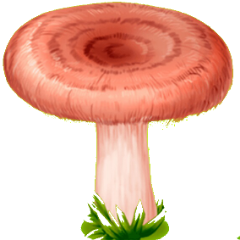 Назови ласково
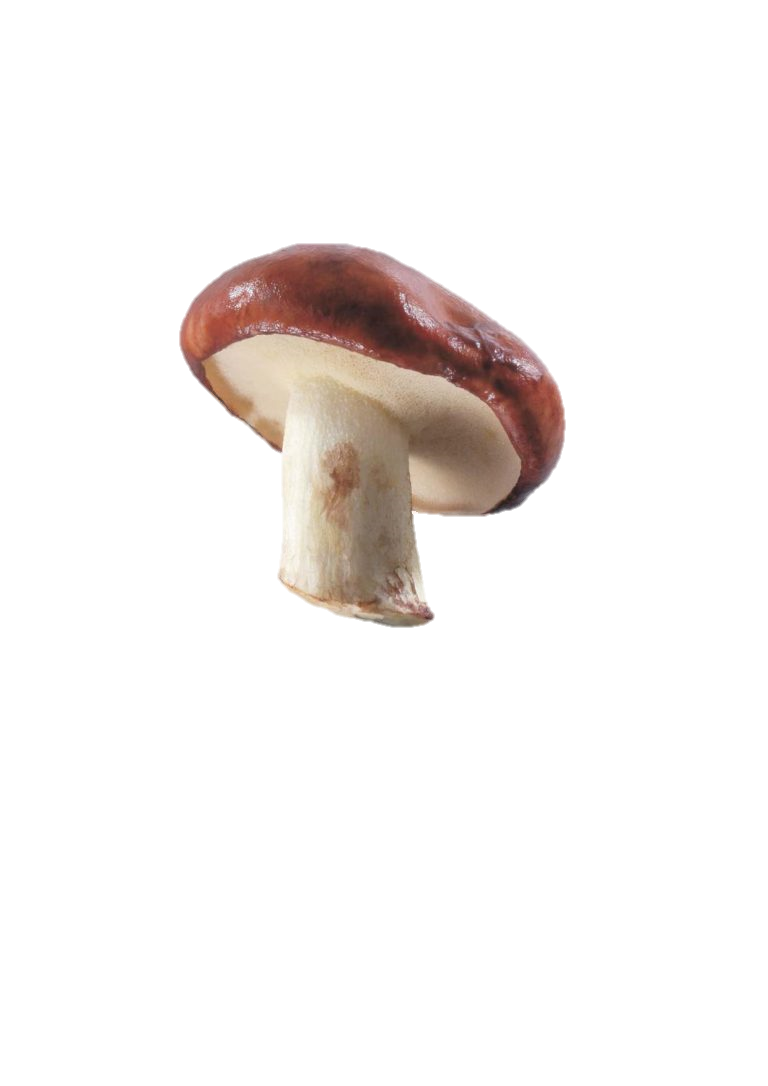 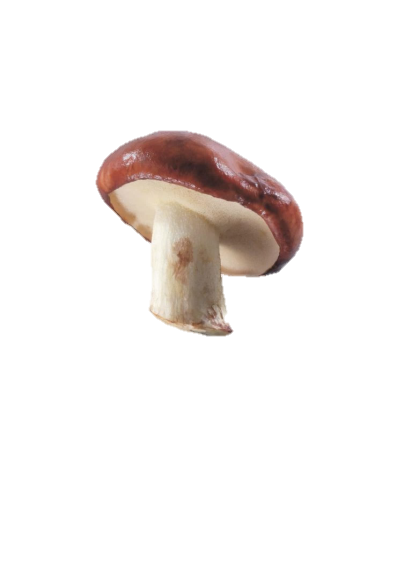 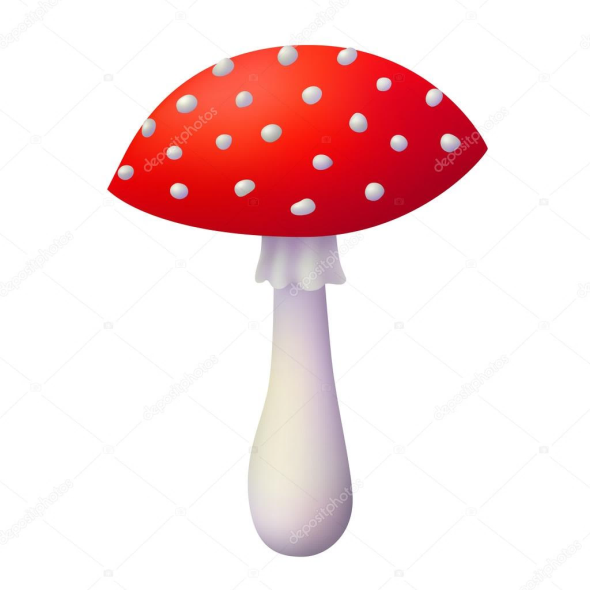 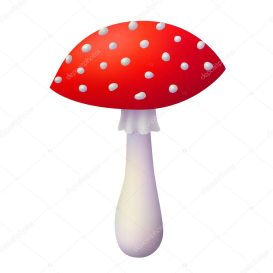 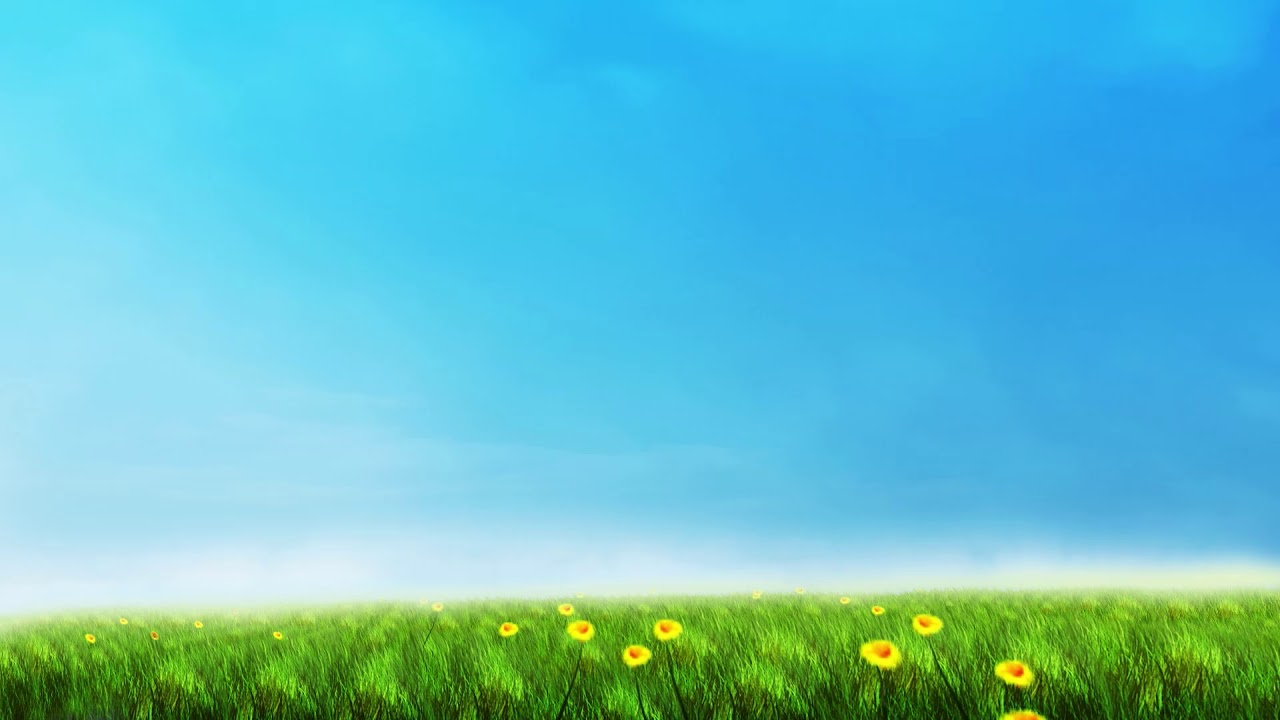 Определи количество слогов
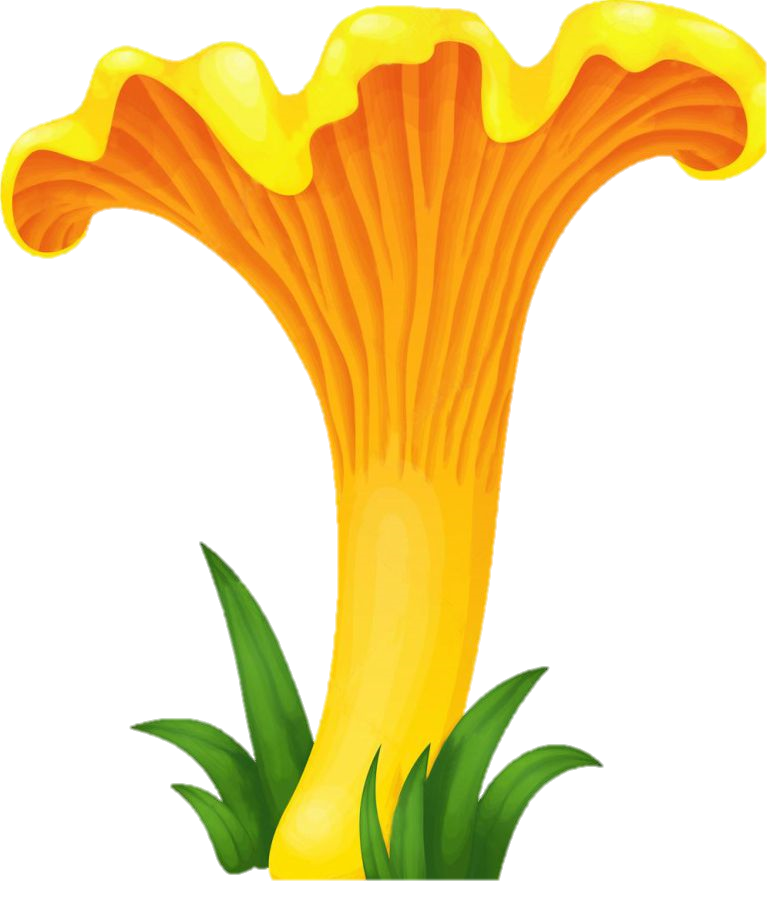 3 слога
ли
сич
ка
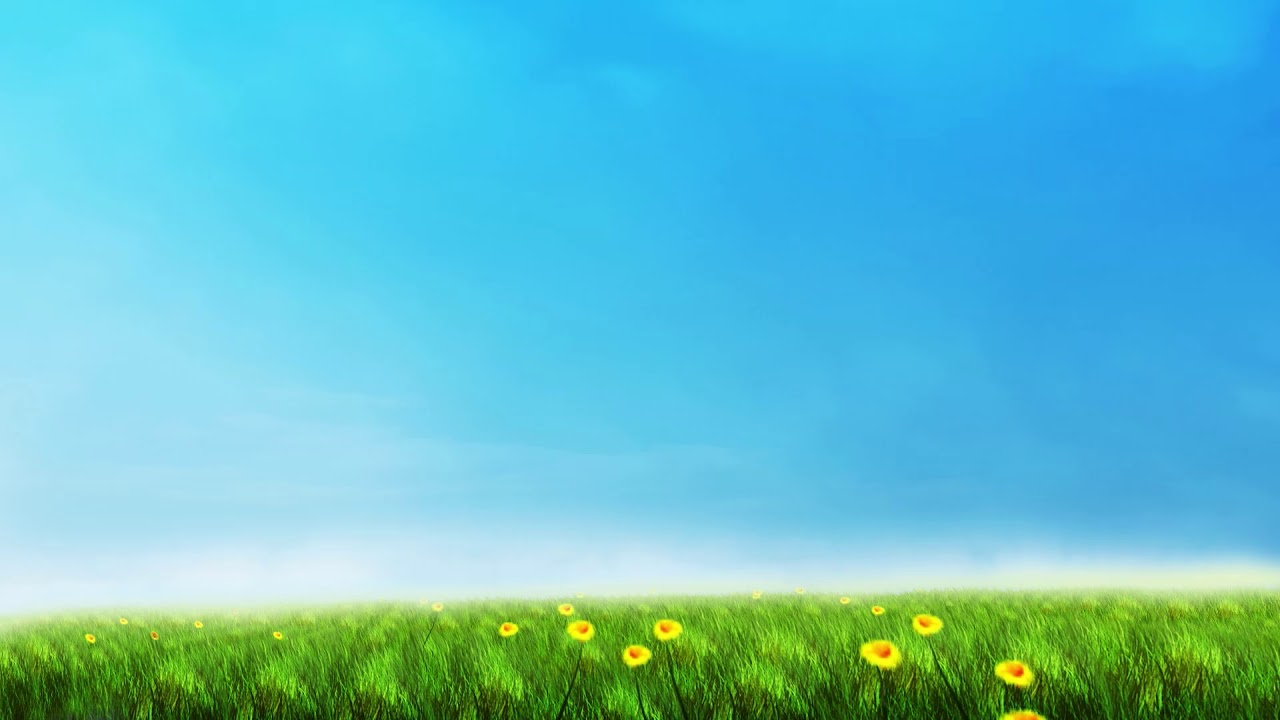 Определи количество слогов (6 раз)
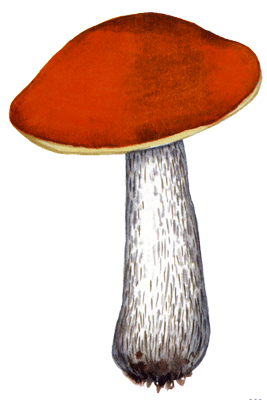 5 слогов
бе
ре
вик
под
зо
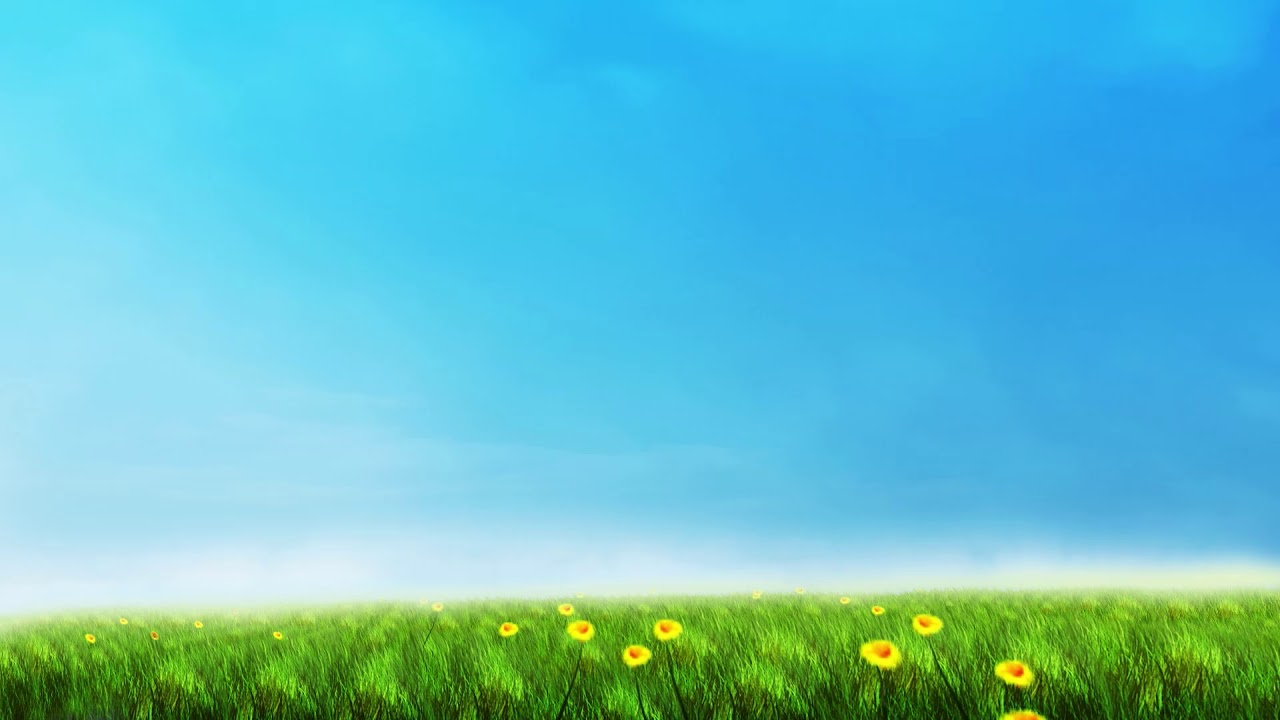 Определи количество слогов
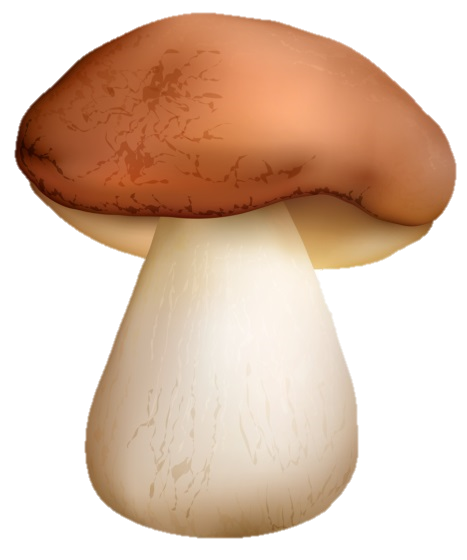 3 слога
БО
РО
ВИК
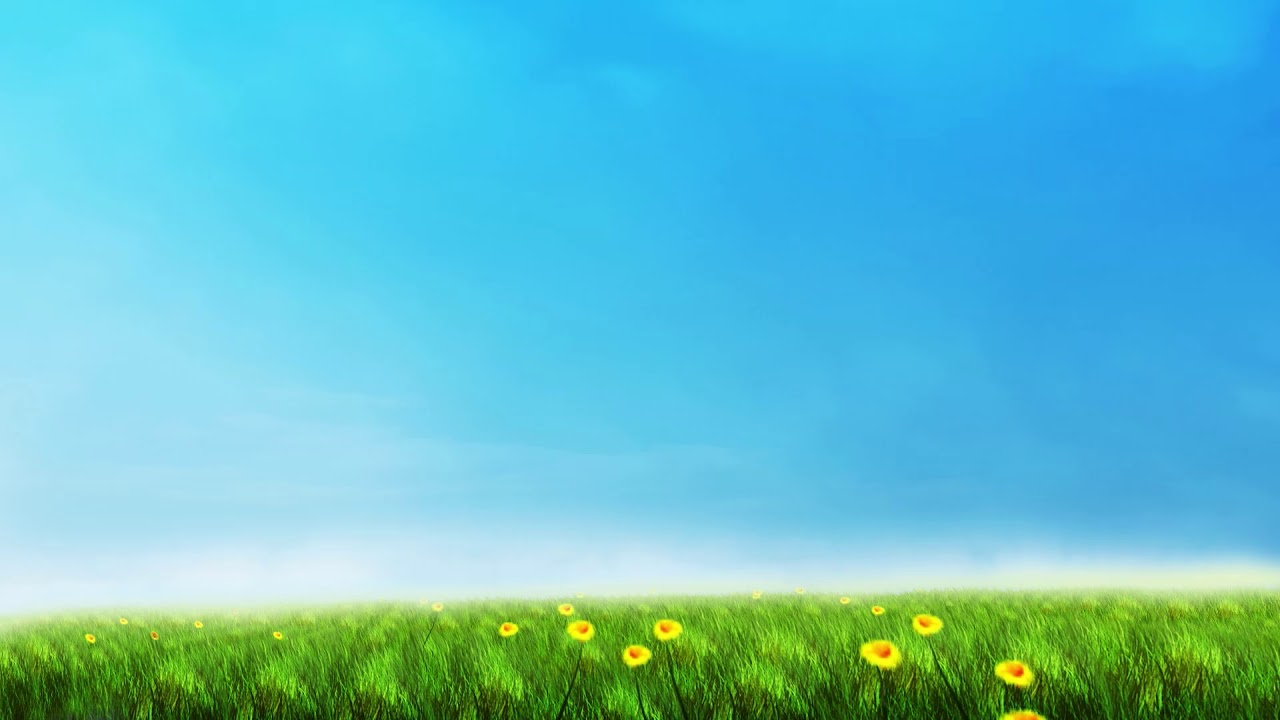 Определи количество слогов
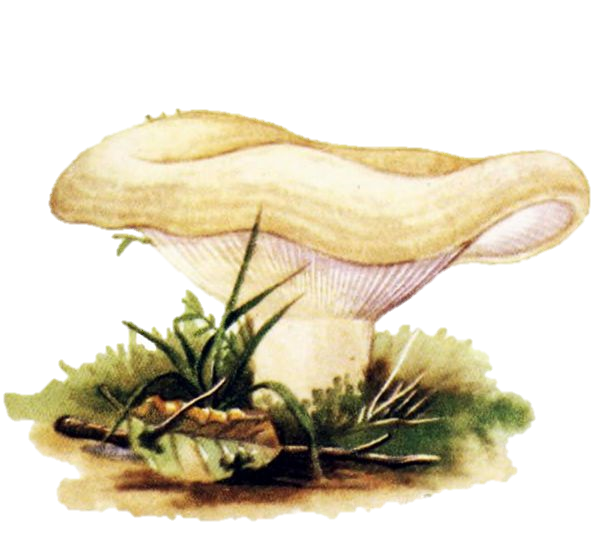 1 слог
ГРУЗДЬ
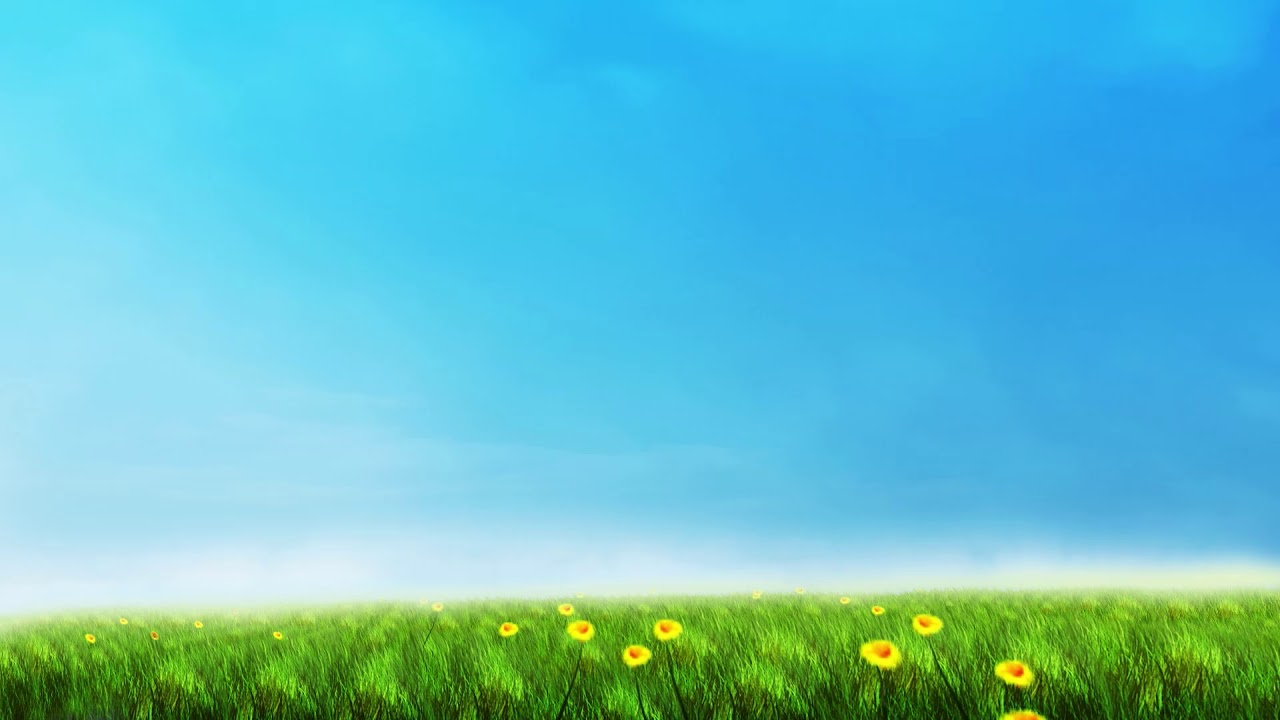 Определи количество слогов
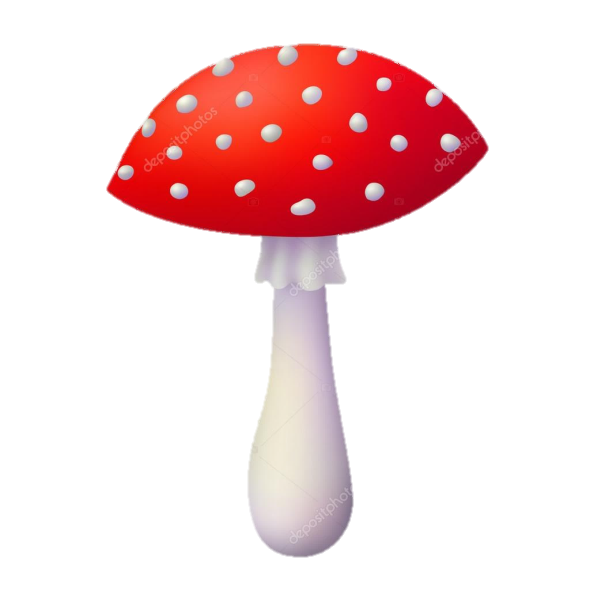 3 слога
МУ
ХО
МОР
Один-много
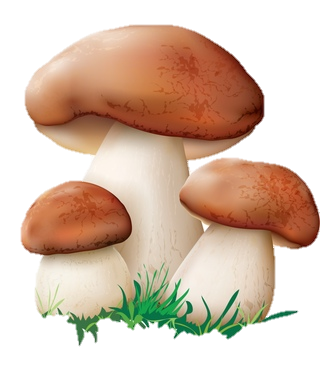 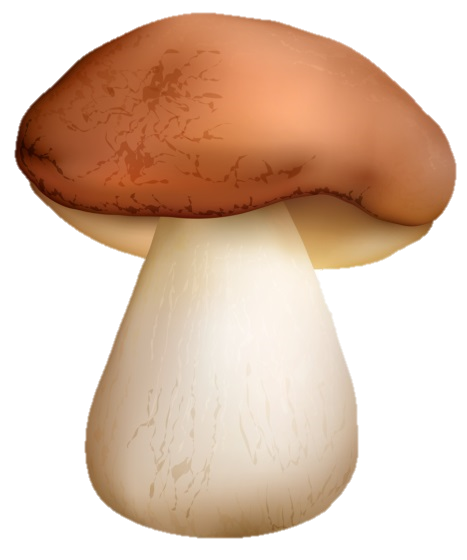 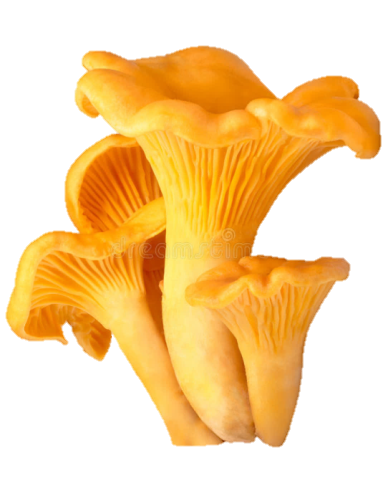 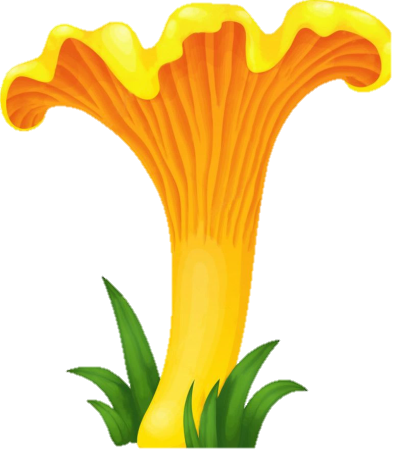 Один-много
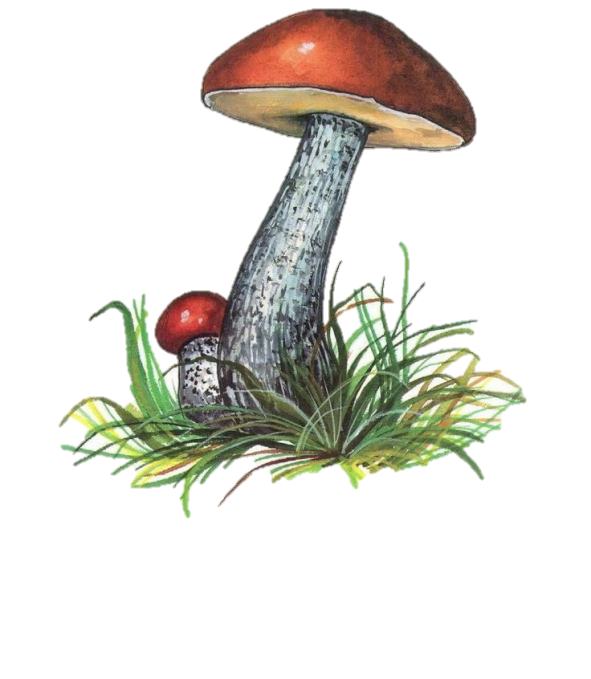 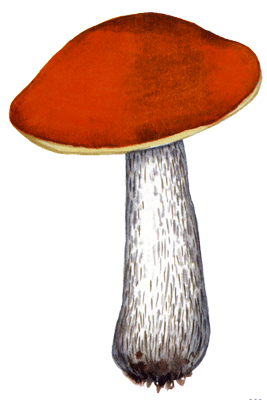 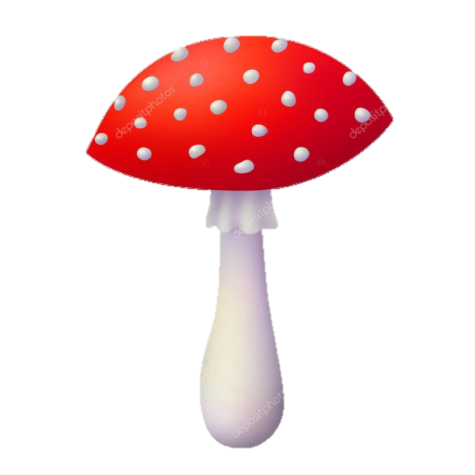 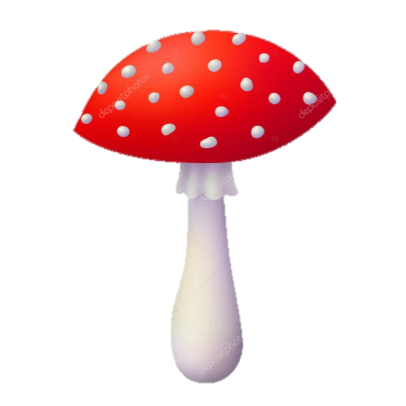 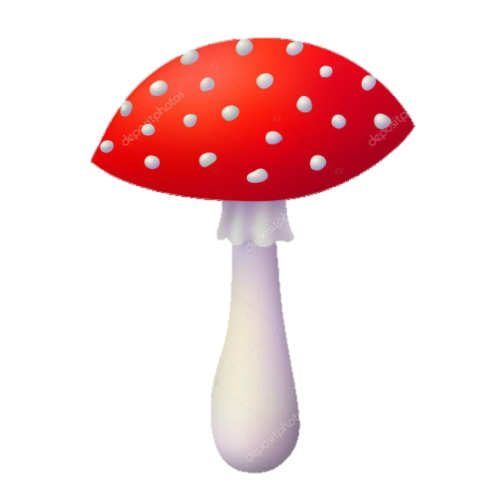 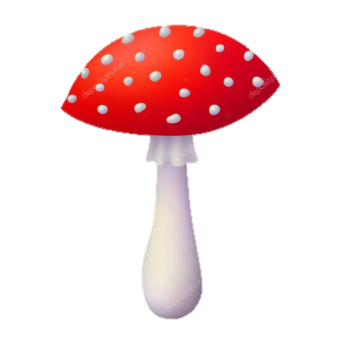 Жадина
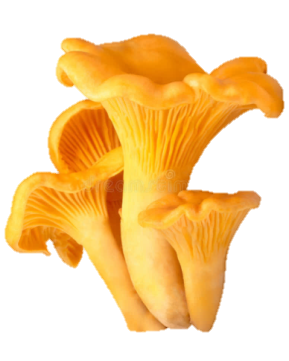 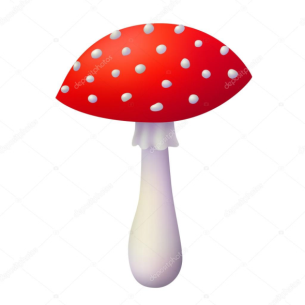 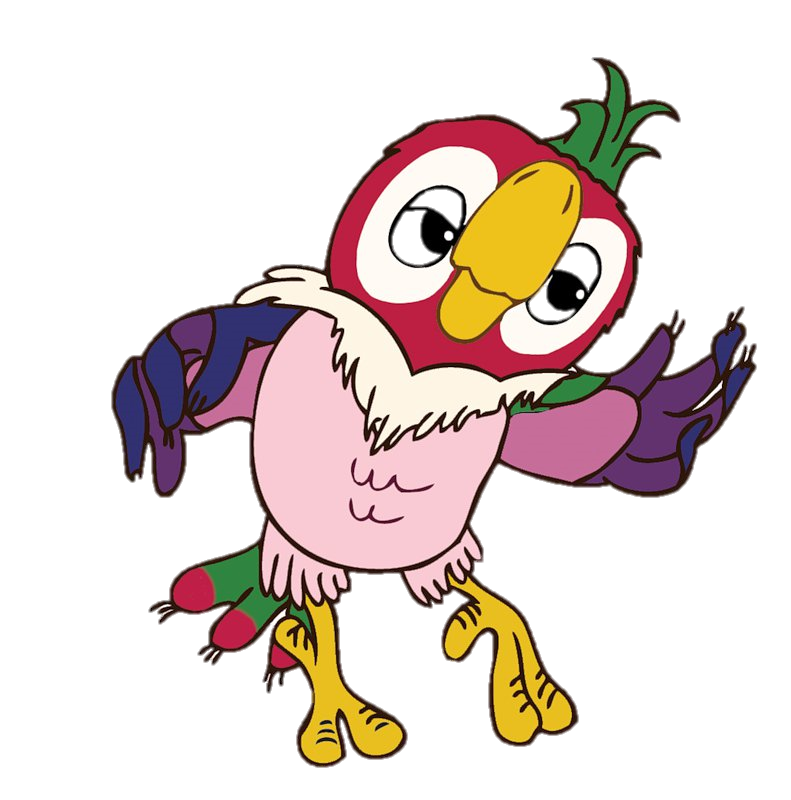 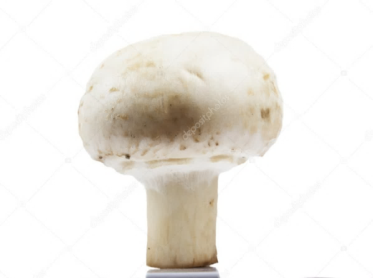 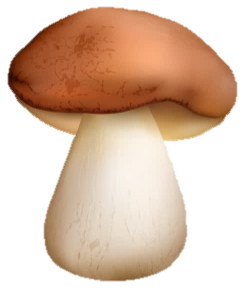 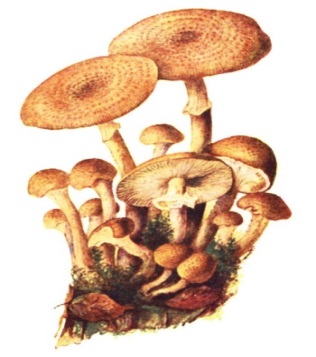 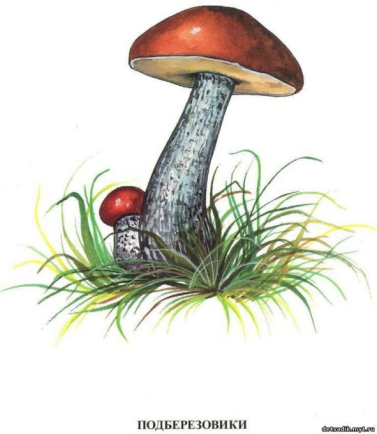 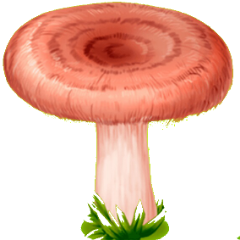 Гусеница ползет к…
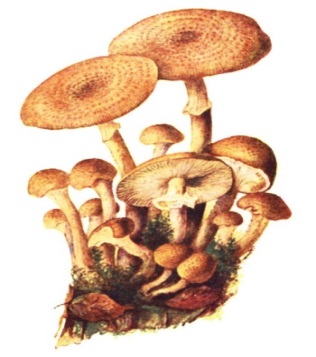 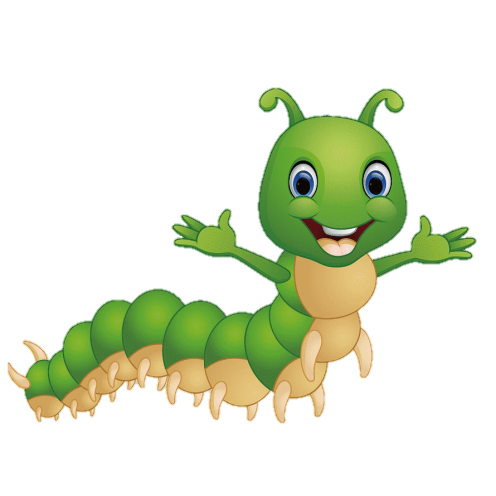 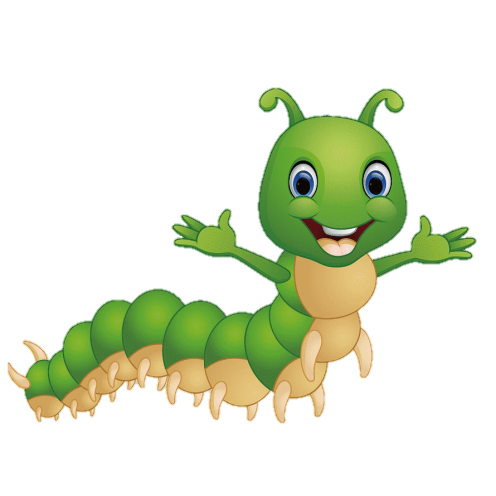 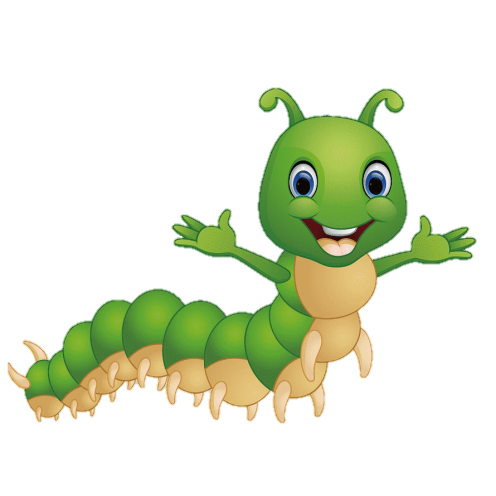 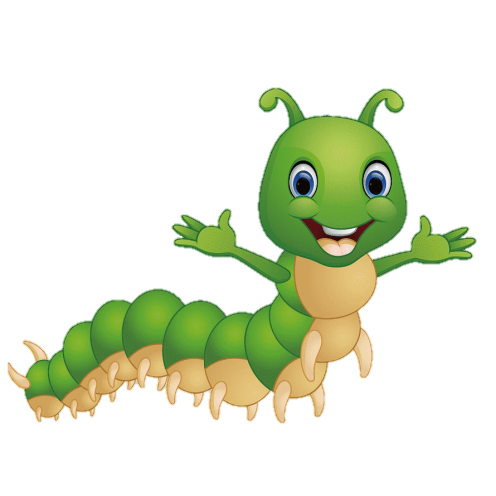 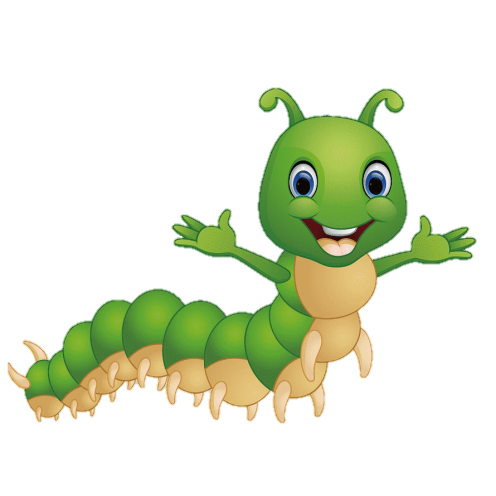 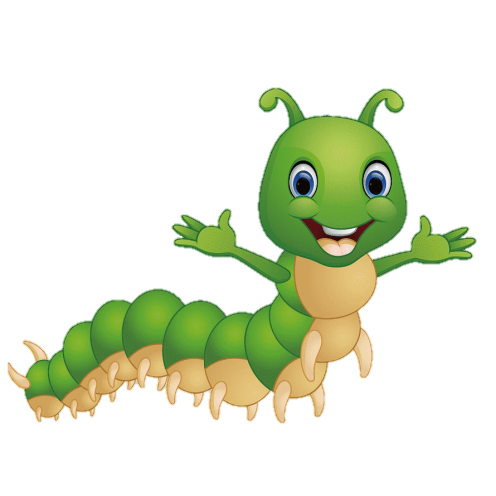 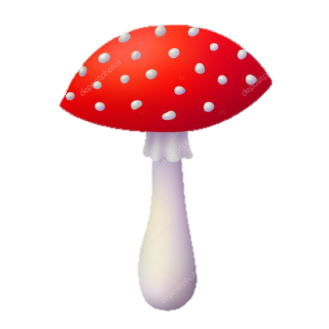 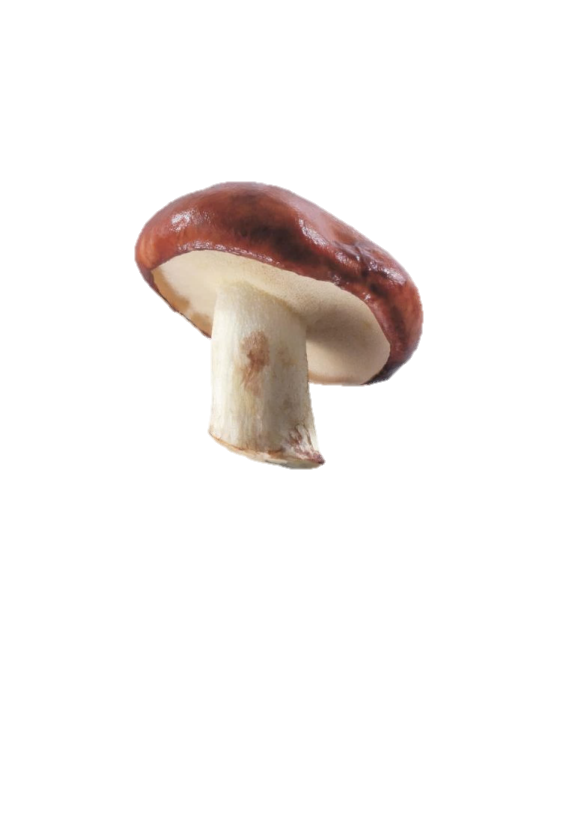 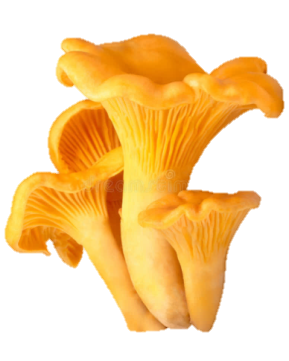 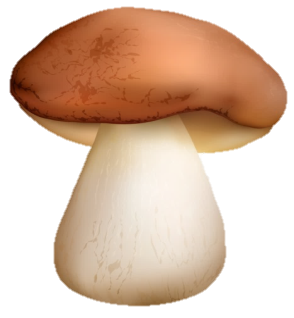 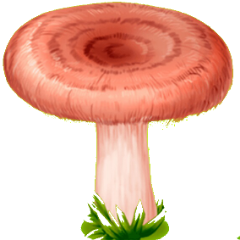